For assistance in accessing this document, please contact nareee@usda.gov.
1
The Role of  Diversity, Equity, Inclusion and Accessibility at USDA
NAREEE Board Meeting on Diversity and Inclusion 
L’Tonya Davis
Chief Diversity and Inclusion Officer 
June 7, 2023
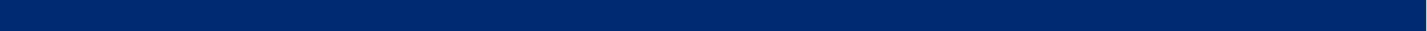 About Me
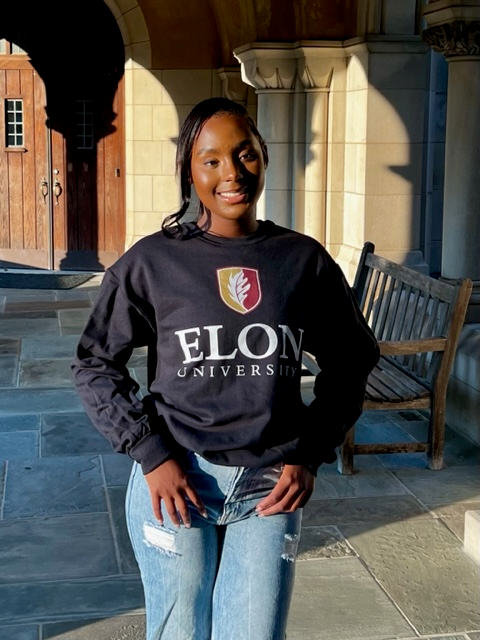 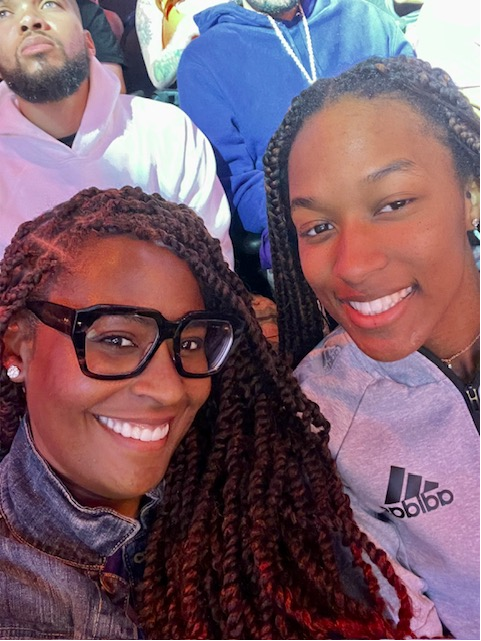 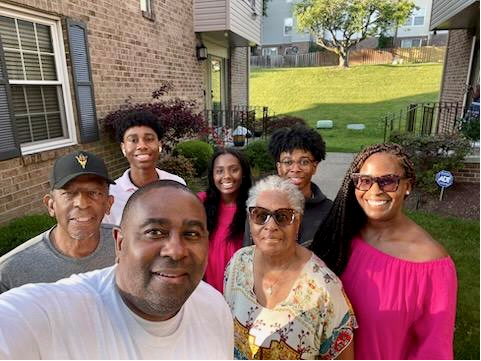 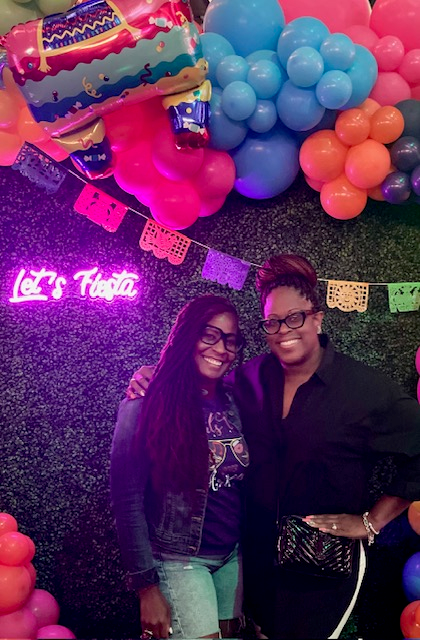 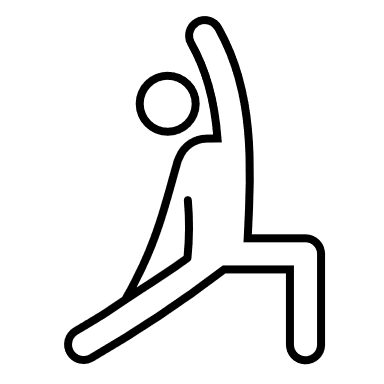 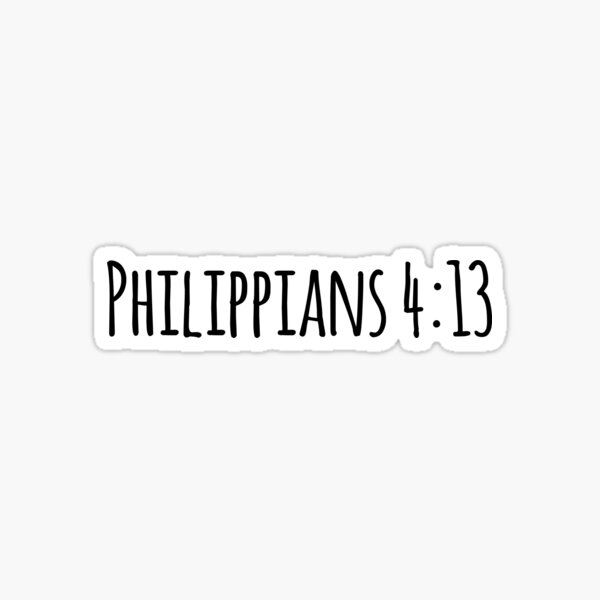 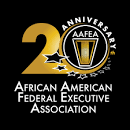 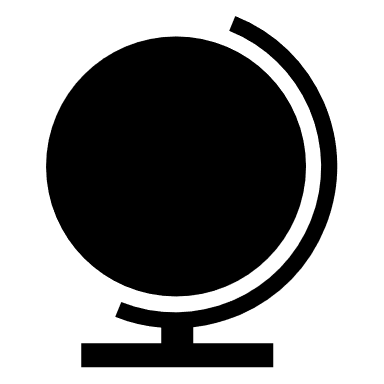 [Speaker Notes: Intro 

Master of Public Management and a Bachelor of Communications from the University of Maryland, College Park. She completed the University of South Florida’s Diversity, Equity and Inclusion certificate program, the Strategic Diversity and Inclusion Management program at Georgetown University as well as the New Inclusion Quotient, an Office of Personnel Management (OPM) diversity and inclusion program. She also completed the Leadership for a Democratic Society program at OPM’s Federal Executive Institute.]
Federal Government DEIA Efforts
DEIA is a key priority of the Biden-Harris administration agenda. 
There are several Executive Orders related to DEIA helping drive concrete actions across Government.
EO 13985, Advancing Racial Equity through the Federal Government is the governing document for our external/programmatic equity work.
EO 14035, Diversity, Equity, Inclusion, and Access in the Federal Workforce is the governing document for our internal DEIA equity work.
EO 13988, Preventing and Combating Discrimination on the Basis of Gender Identity or Sexual Orientation
. The Justice40 initiative, EO 13175 Tribal Consultation, and EO 14058 Customer Experience.
4
USDA Equity Framework: The Pillars
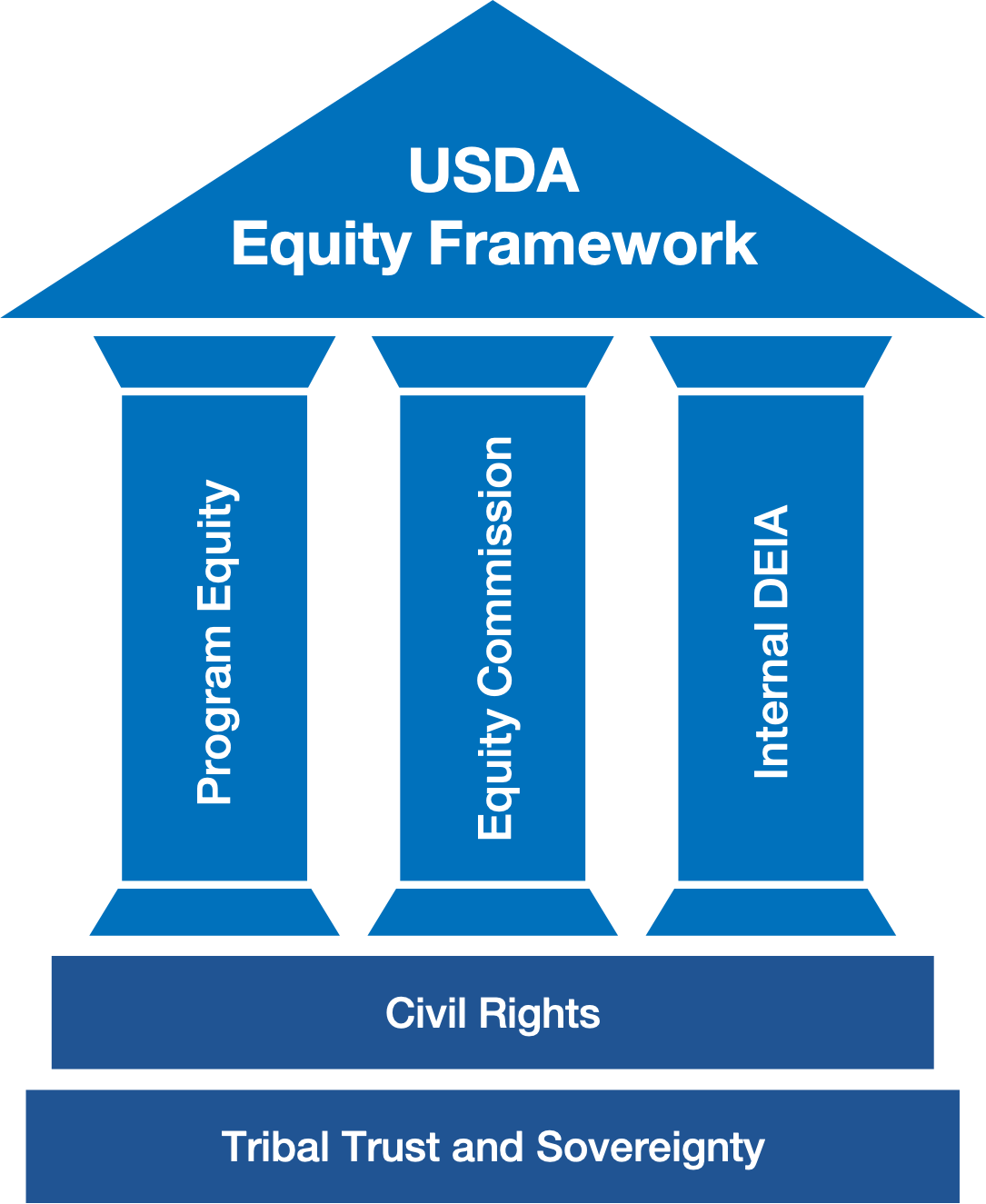 5
[Speaker Notes: USDA is advancing racial justice and equity with a three-pronged approach: the work focuses on Program Equity, the Equity Commission, and Internal DEIA, all building on our obligation to upholding civil rights and our trust and treaty responsibilities with Indian tribes. The picture of our equity framework represents our approach:

Program Equity 
Identify and root out systemic discrimination in USDA programs.  
Ensure equitable access to USDA programs and services for all parts of the community, including removing uneven barriers to access and working to repair past mistakes that have resulted in economic, social, and racial disparities.  
Contribute to lessening broader inequities in American life. 

Equity Commission 
To provide recommendations to the Secretary on policies, programs, and actions needed to address racial equity issues within the Department of Agriculture and its programs, including strengthening accountability at USDA and to provide recommendations to the Secretary on broader and more systemic equity issues at USDA.

Internal DEIA 
to improve DEIA across the Department and will oversee the implementation of USDA’s first-ever DEIA Strategic Plan in a coordinated effort with the Office of Human Resources Management (OHRM) and the Office of the Assistant Secretary for Civil Right (OASCR).]
Program Equity Interaction with DEIA
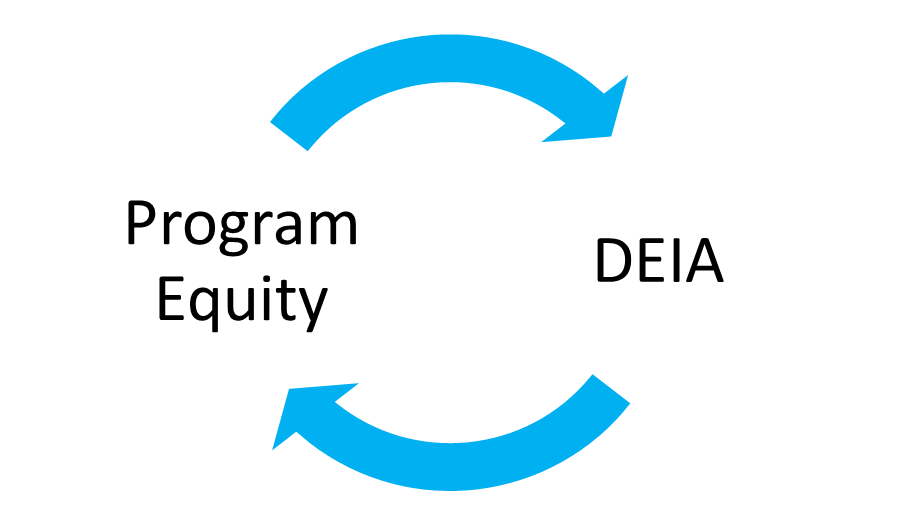 Diverse workforce helps improve equitable access to programs
Department's equity commitments to avoid and repair discrimination, and to lower barriers to access, helps recruit diverse workforce. 
But policy levers, skill sets, and organizational structures are different.
6
Internal DEIA Overview
USDA is expanding investments to improve its DEIA leadership and management for an internal workforce where all employees are treated with dignity and respect and thrive in their contributions to USDA’s mission. 
Cultivating a workforce that draws from the full diversity of the nation.
Strengthening our ability to recruit, hire, develop, promote, and retain our nation’s talent; 
Remove barriers to equal opportunity; and 
Foster a culture of leaders and employees who excellence as an inclusive, innovative, and high performing workforce.
7
USDA DEIA Strategic Plan Approach
At the core of USDA’s DEIA Strategic Plan are six goals that will be the foundation for our activities for the next five years.
8
FY 23 – 24 Next Steps for CDIO Office
9
Institutionalizing Systems and Structures
10
[Speaker Notes: Institutionalizing DEIA Systems, Structures, Policies across USDA
Departmentwide Shared Leadership, Unit-Level DEIA Plans, Investing in Organizational Capacity to lead and deliver DEIA priorities. Shared leadership among CDIO/OASCR/OHRM
Developing Common Data-Driven Framework for DEIA outcomes (measures, best practices for using data and information to drive results)
Implement Anti-Harassment Policy and Program (Led by OHRM)]
Activating Communication, Engagement and Learning
11
[Speaker Notes: Activating DEIA Communication, Employee Learning and Engagement 
Preparing Leaders to Lead DEIA Priorities through upcoming engagements with Mission Area, Agency and Staff Office Leadership Teams
Engaging and developing employee’s skills through a new DEIA Adaptive Learning and Training Action Plan
Renewed focus to Promote Inclusive Hiring/Minimize Bias in Hiring  
Formalizing Program to empower Employee Resource Groups to Impact DEIA Success
Launching “Advancing DEIA at USDA” Video to demonstrate the united commitment between CDIO, OASCR, and OHMR to advance DEIA at USDA]
LTonya.Davis@usda.gov
12